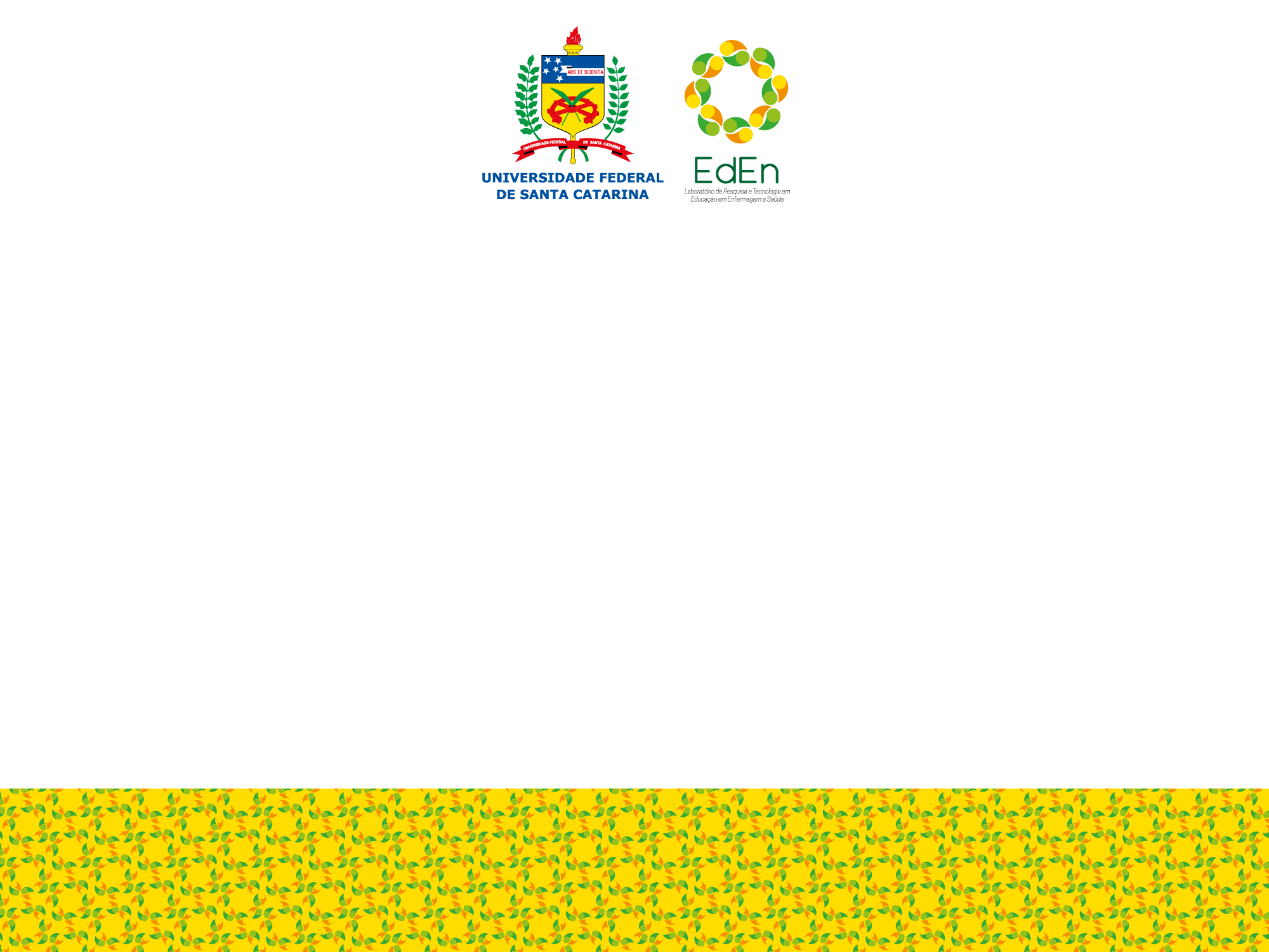 TÍTULO
subtítulo
TÍTULO
Texto